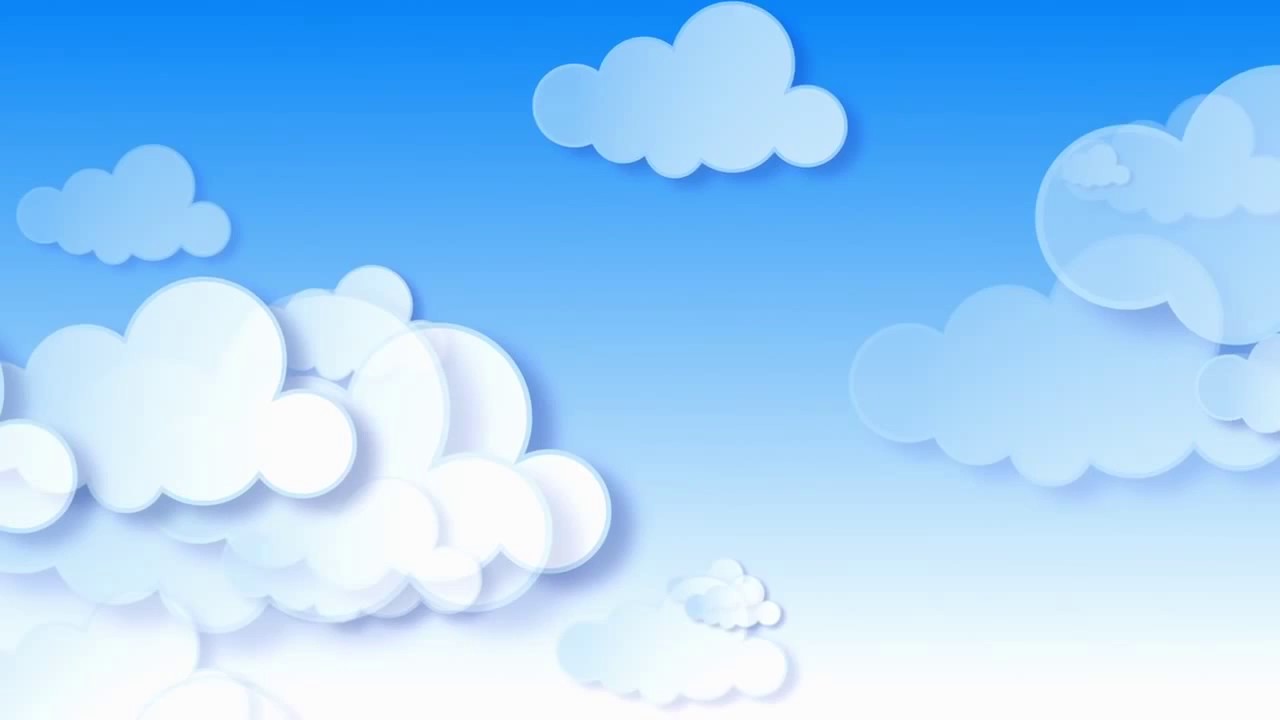 Бизиборд, как средство развития мелкой моторики
Учитель-логопед: Погодина А.Р.
МДОУ «Д/С № 48»
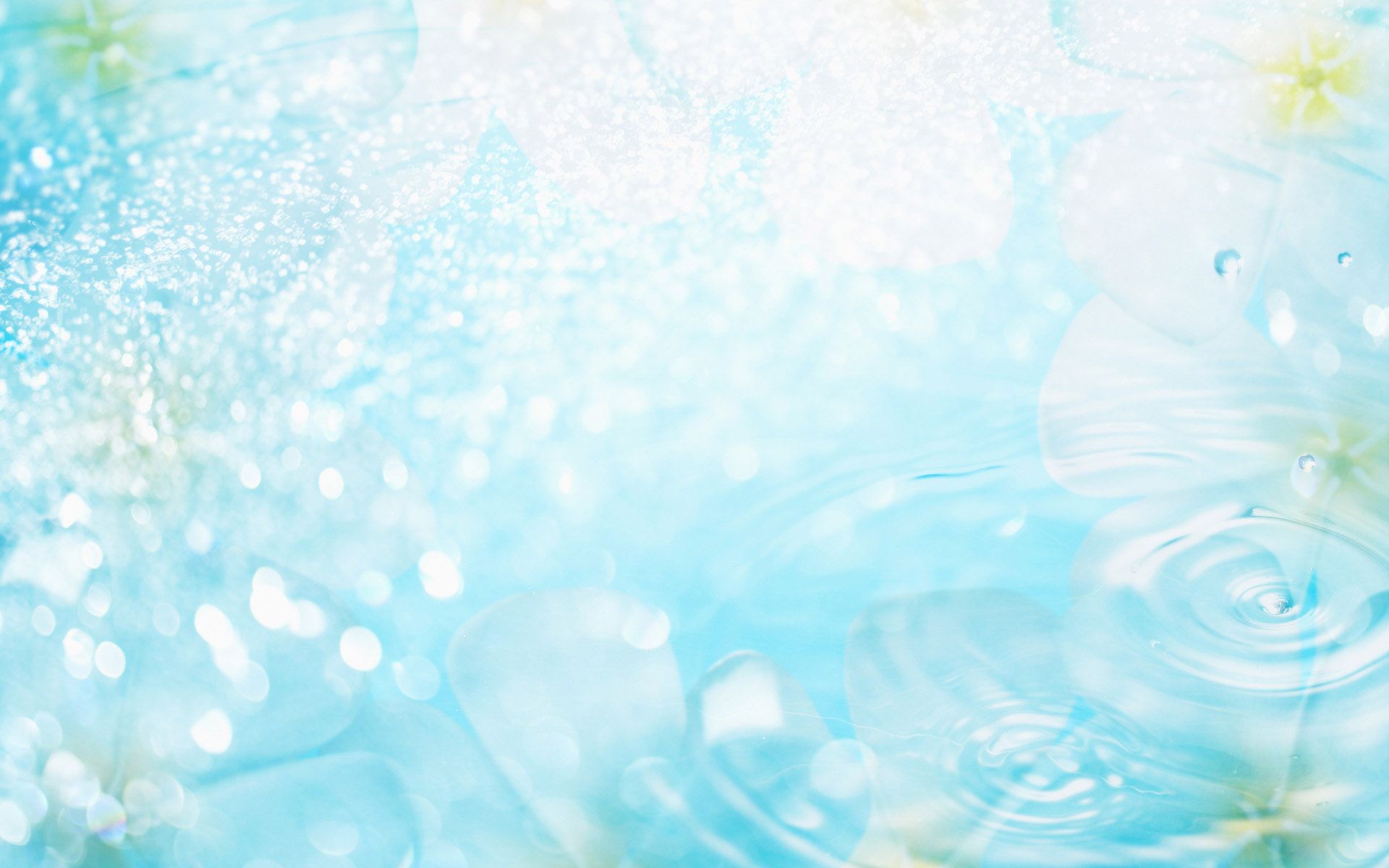 АКТУАЛЬНОСТЬНашу группу посещают воспитанники, имеющие нарушение речи, у многих из них отмечается недостаточное развитие сенсорного опыта. Такие дети испытывают затруднения в процессе развития мелкой моторики рук, поэтому необходимо уделять особое внимание сенсомоторному развитию.
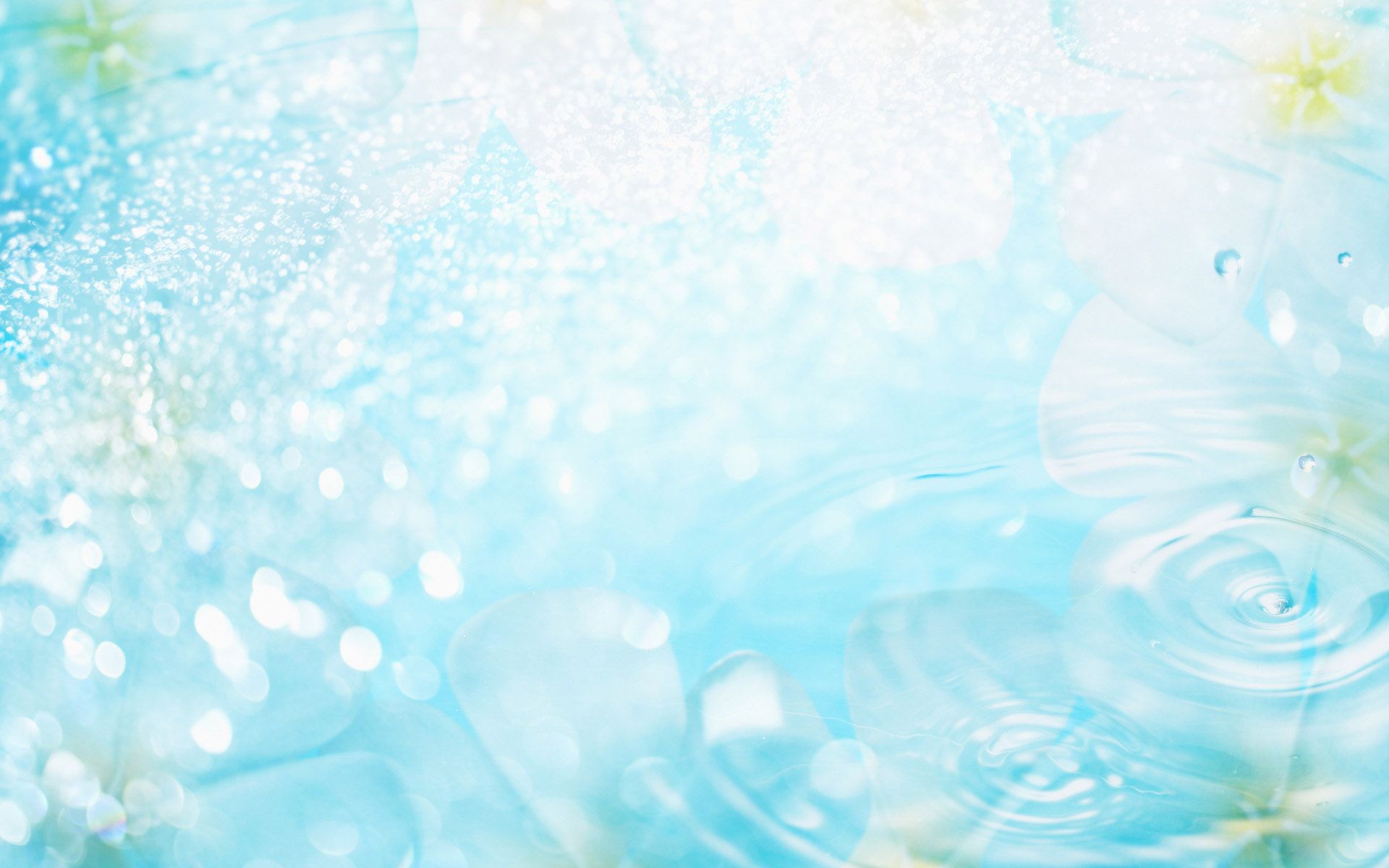 ЦЕЛЬСоздание предметно-развивающей среды, способствующей сенсомоторному развитию детей дошкольного возраста с нарушениями речи ОНР, посредством развития мелкой моторики и органов восприятия.
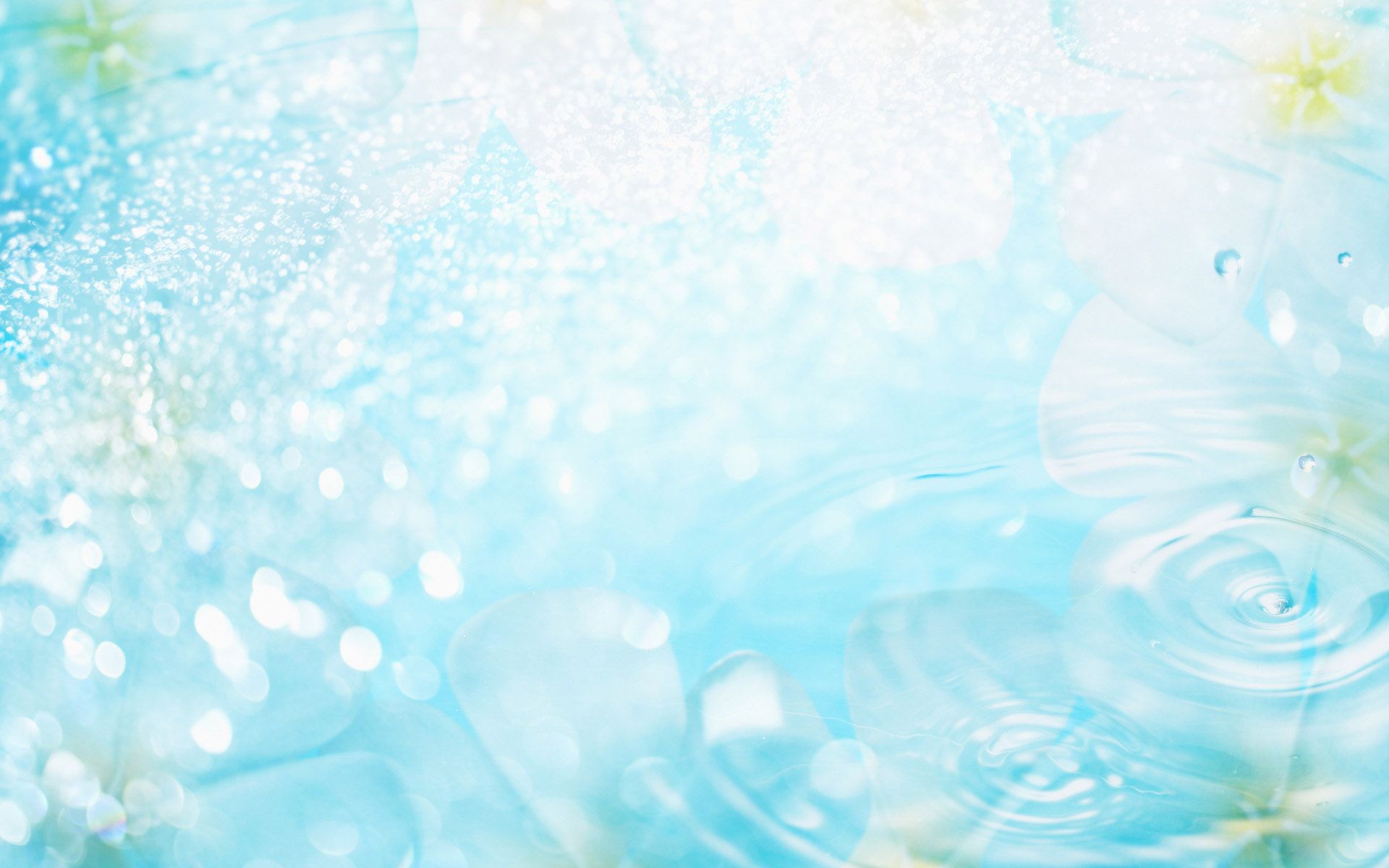 ЗАДАЧИ1.Создавать условия по обогащению непосредственно-чувственного опыта детей. 2. Развивать мелкую моторику кистей рук. 3. Формировать правильную координацию движений у детей дошкольного возраста в процессе игровой деятельности. 4. Развивать познавательный интерес, формировать умение обследовать предметы разной формы, величины и фактуры, находить место положение их на бизиборде. 5. Повышать уровень педагогической компетентности родителей по вопросам формирования представлений о сенсомоторной деятельности детей.
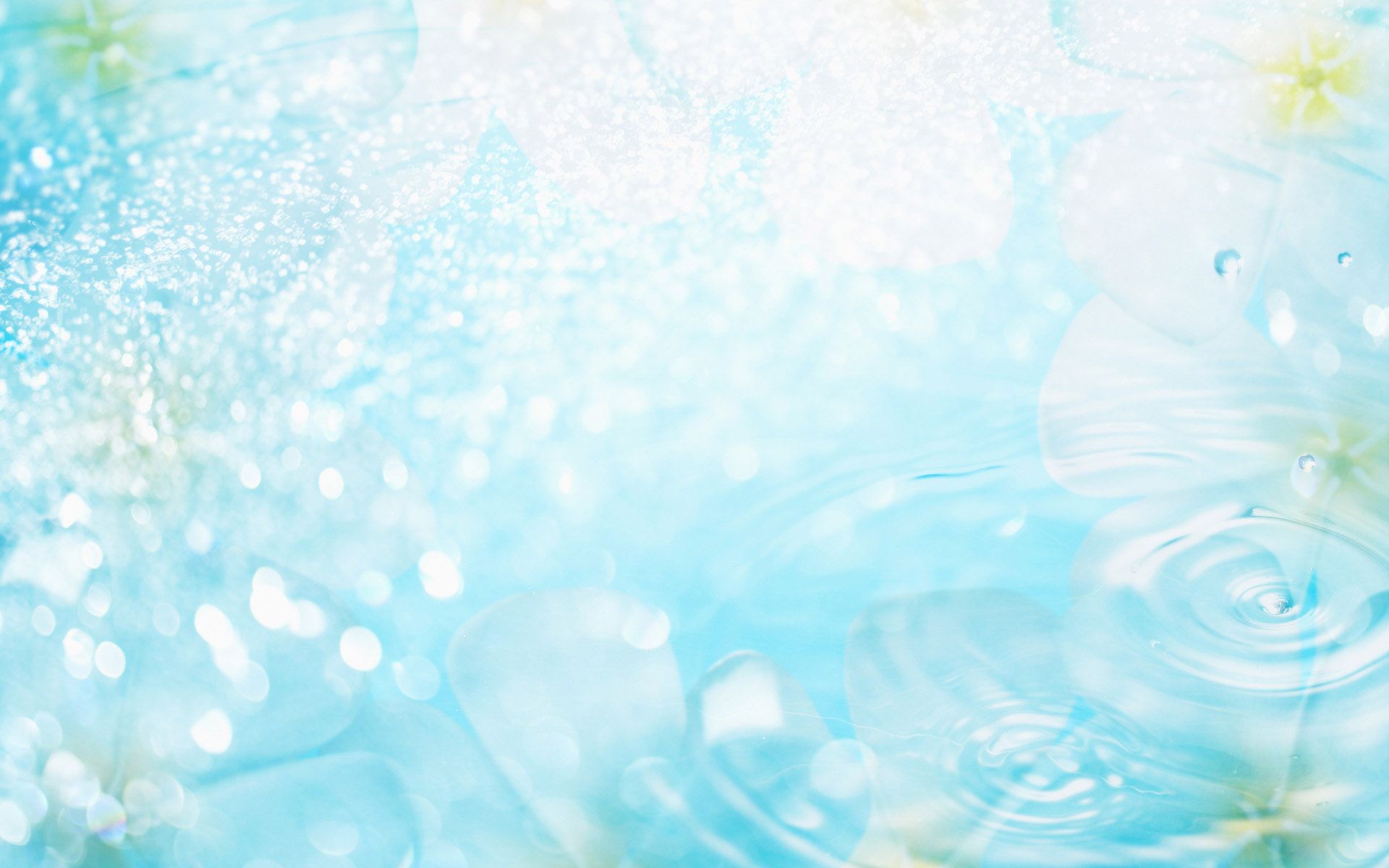 Бизиборд – развивающая доска (стенд, модуль) со всевозможными кнопками, выключателями, щеколдами, крючками и прочими маленькими «опасностями» которые ребенку трогать обычно запрещено. Кроме этого доску могут дополнить игрушки или предметы разной формы, цвета и фактуры; то, что можно трогать, жать, переключать. Все это надежно должно быть закреплено на полотне доски, чтобы игра для детей стала безопасной.
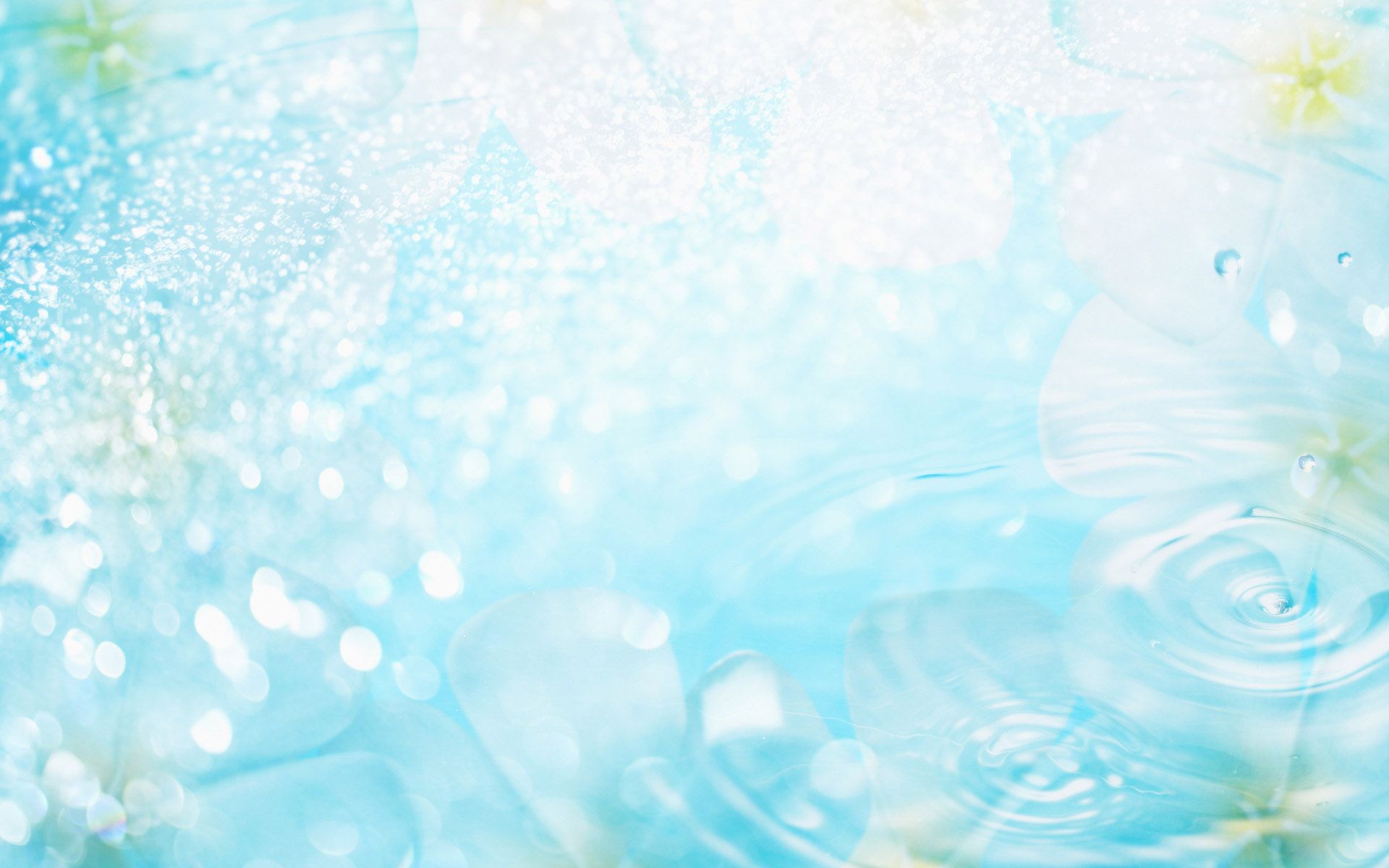 Чем поможет детям бизиборд. Правильно сделанный, хорошо продуманный еще на этапе «проектирования», бизиборд имеет много маленьких деталей, которые не просто можно изучать, но и совершать с ними определенные действия: щелкать выключателем, втыкать вилку в розетку, вдавливать кнопки, защелкивать щеколду и прочее. Все это тренирует маленькие пальчики, а еще учит обращению с реальными аналогами этих предметов в быту.
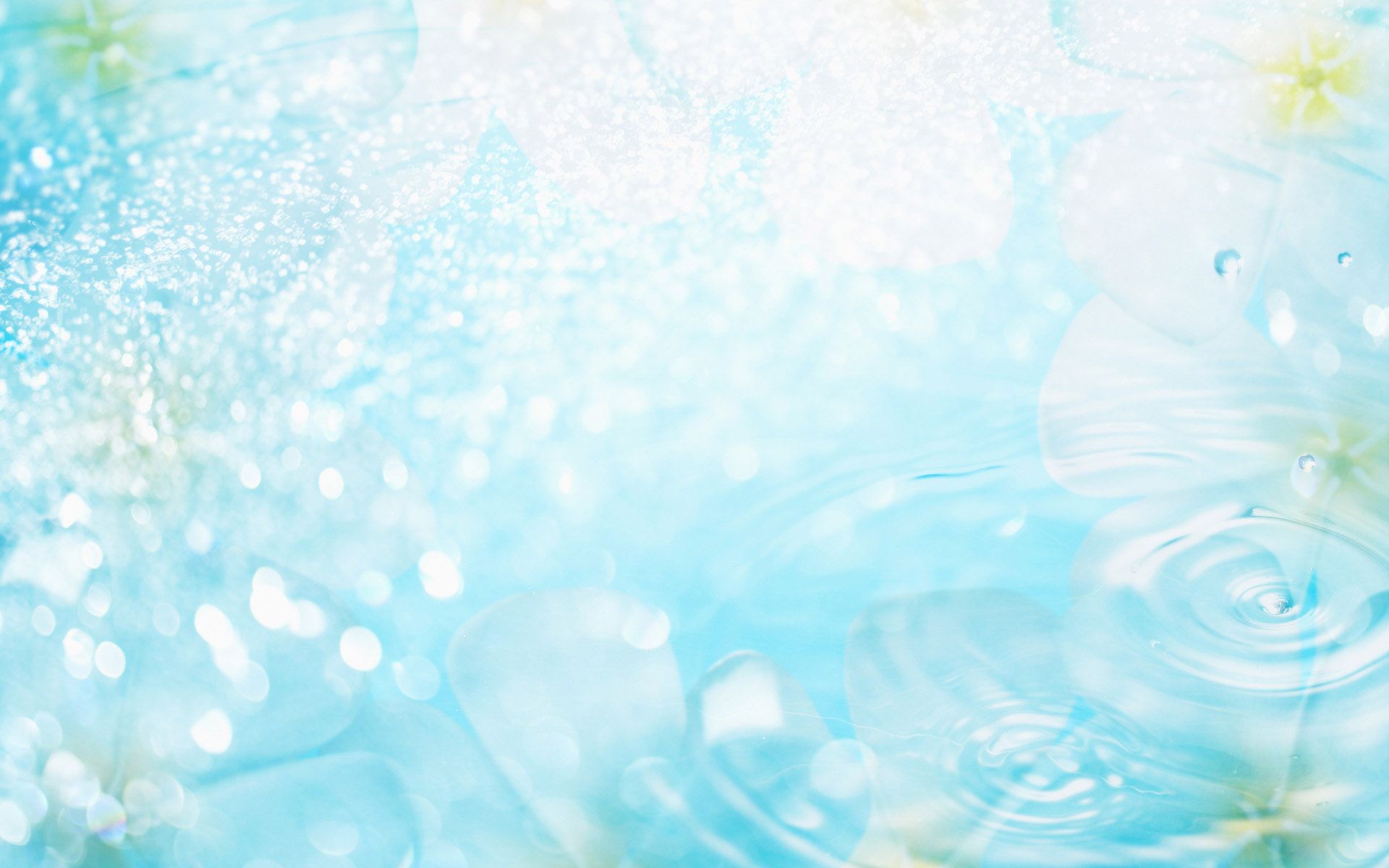 Каков идеальный бизиборд для мальчиков? Все мальчишки обожают что-то откручивать и прикручивать, собирать и разбирать. На доску можно приделать именно мальчишеские детали: крупные гайки и болты, пружины, шпингалеты, цепочки и дверные крючки, розетки, выключатели. При желании можно встроить лампочки, фонарики, которые будут по настоящему включаться, получая питания от батареек. Можно снабдить доску открывающими дверцами. Запирающими на настоящие навесные замочки с ключами, или на крючок.
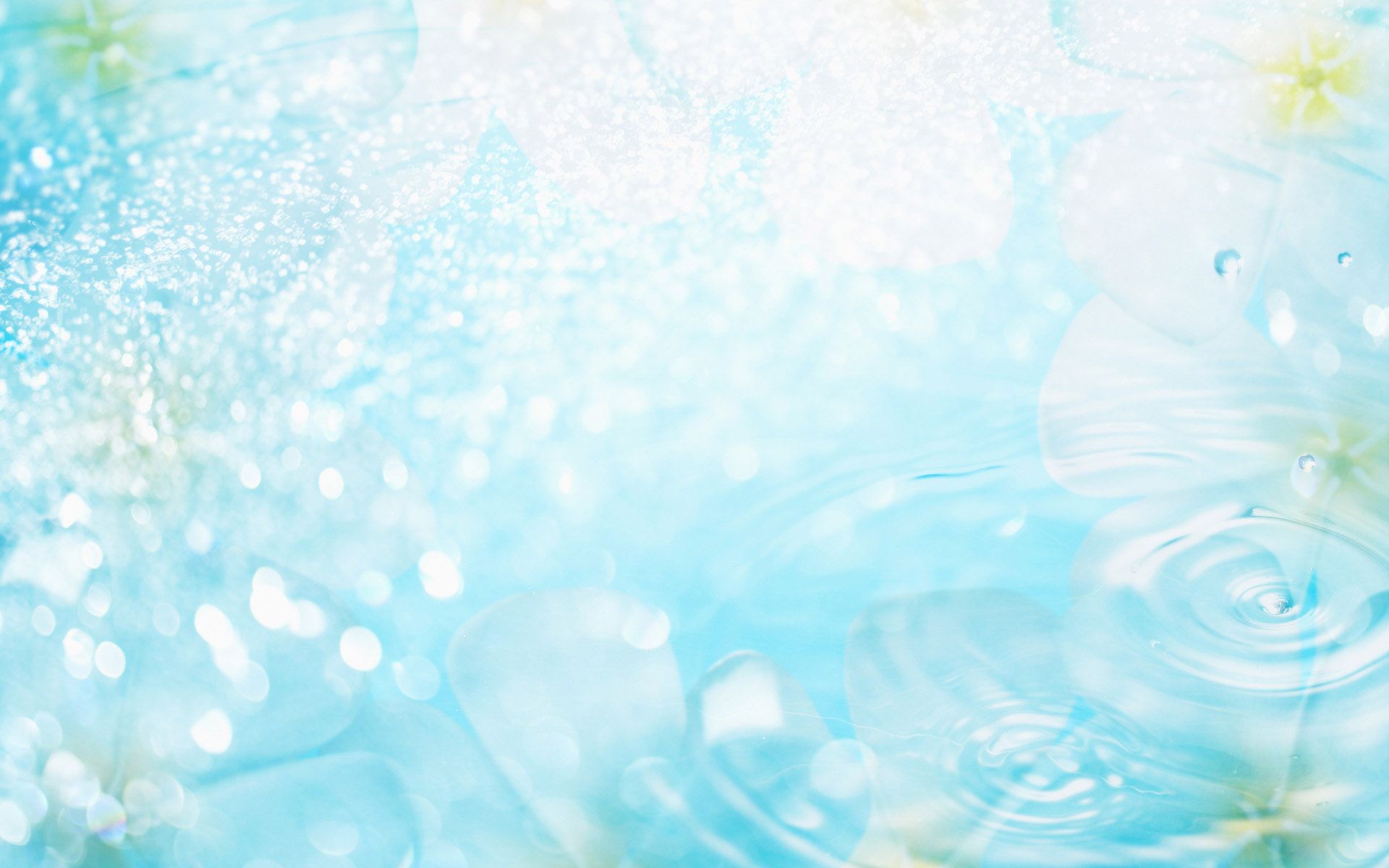 Каков идеальный бизиборд для девочек? Как подобрать бизиборд для девочек? Фон должен быть розовым, салатовым, персиковым, нежно-сиреневым. Чем оборудовать доску для девочки? Тем что ей интересно: красота, рукоделие, хозяйственные заботы. Можно прикрепить крючочки, шнуровку, молнии, пуговицы, кнопки. Можно прикрепить настоящую бельевую веревку и повесить на нее несколько прищепок; пригодится и маленькое зеркальце; хорошо будут смотреться разноцветные конвертики для секретиков, бутафорские косички с заколками и резиночками, подвески.
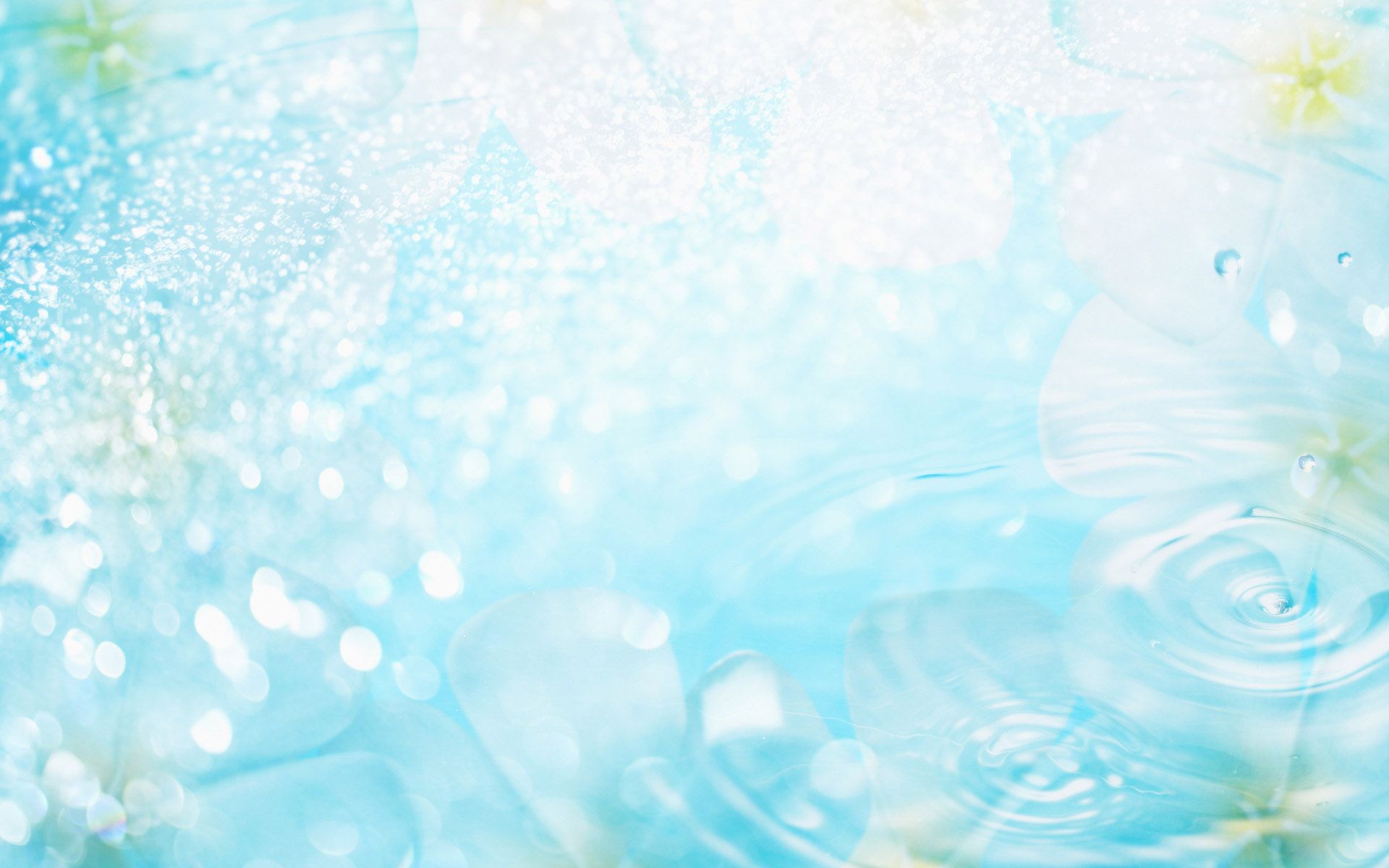 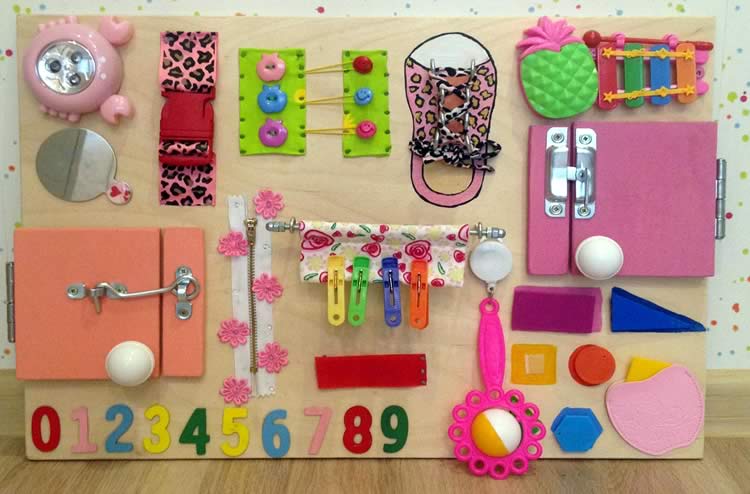